מטרופולינים וסוגי ערים בישראל
מטרופולינים בת"א, י-ם, חיפה וב"ש. 
עיר עתיקה, עיר מעורבת, עיר פיתוח ועיר חרדית
תוכן עניינים
מטרופולין עמוד 3

מטרופולין ת"א עמוד 9-7

מטרופולין י-ם עמוד 16-11

מטרופולין חיפה עמוד 20-18 

מטרופולין ב"ש עמוד 26-22

עיר עתיקה עמוד 29

עיר מעורבת עמוד 30

עיר פיתוח עמוד 32-31

עיר חרדית עמוד 33
מהו מטרופולין ?
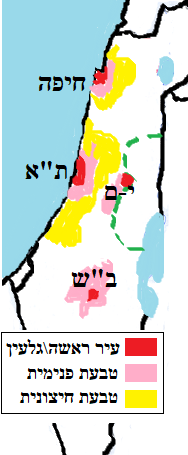 רצף עירוני של הרבה ערים שנוצר בשל זחילה עירונית. בין הערים יש עדיין שטחים פתוחים. 
המטרופולין מייצר יתרון לגודל: תעסוקה, שירותים ובילוי. 

במרכז יש עיר ראשה שהיא המרכז הכלכלי-תרבותי 
והדירות בה יקרות והבתים גבוהים.                                                                                              מסביב לעיר-הראשה יש טבעות של יישובים. 
ככל שמתרחקים מהמרכז,  היישובים יותר קטנים 
ובעלי אופי פרברי והאדמה יותר זולה.                   

היוממים נוסעים כל יום מהפרברים לעיר-הראשה 
ושבים הביתה בערב
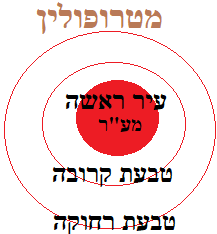 בישראל יש 4 מטרופולינים:2 ראשיים (ליבה) שהם ת"א וי-ם + 2 משניים שהם חיפה וב"ש
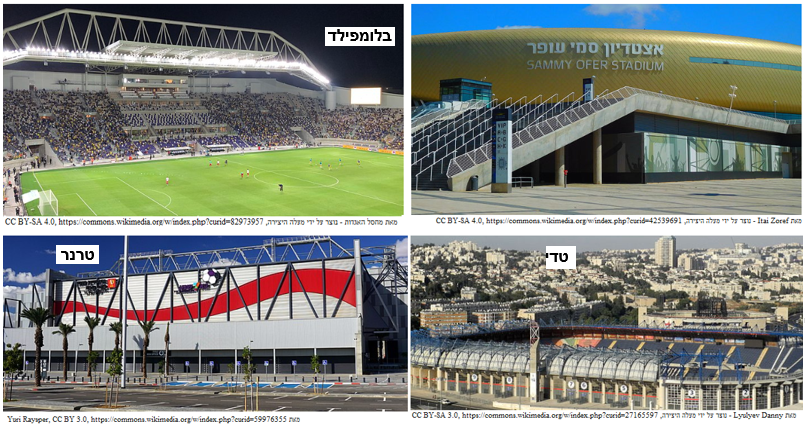 מטרופולין ת"א (גוש דן)
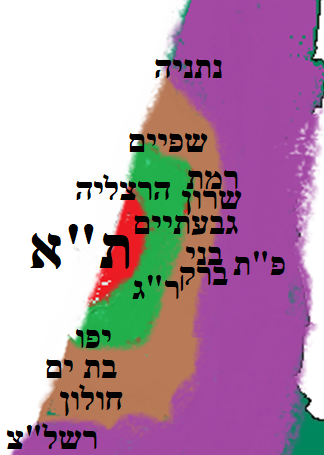 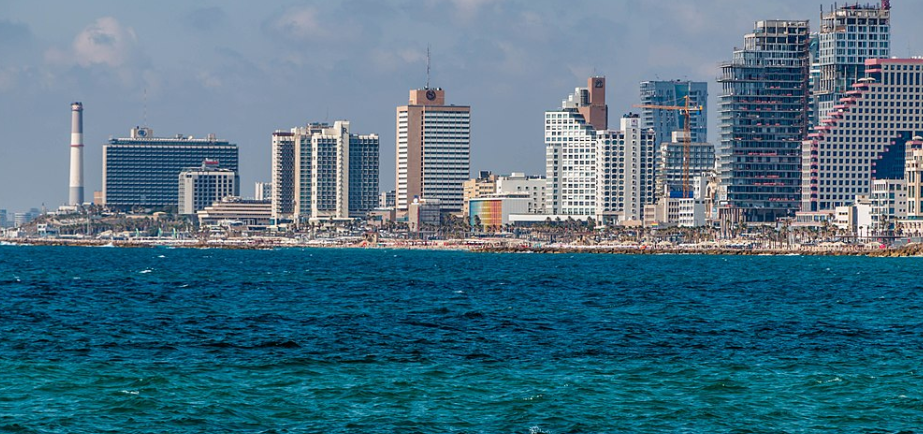 מאת DavidiVardi - נוצר על ידי מעלה היצירה,
CC BY-SA 4.0, https://commons.wikimedia.org/w/index.php?curid=70173976
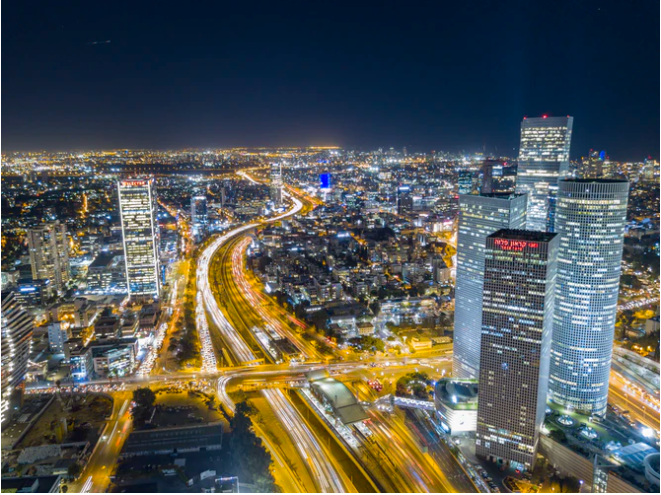 shai-pal-LJzggyttyMQ-unsplash
מטרופולין י-ם
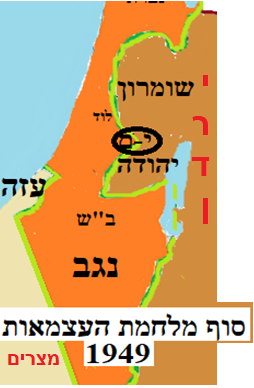 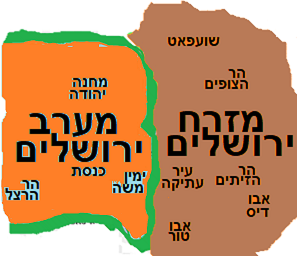 בסוף מלחמת העצמאות העיר חולקה:                                                                 ירדן כבשה את מזרח י-ם ואילו ישראל כבשה את מערב י-ם.

במלחמת ששת הימים, ישראל כבשה גם את מזרח          י-ם. מאז העיר "מאוחדת".  
עד היום, היהודים גרים במערב העיר והערבים במזרח
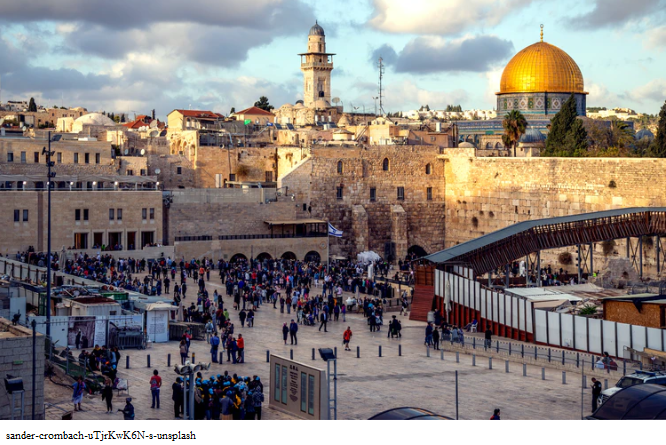 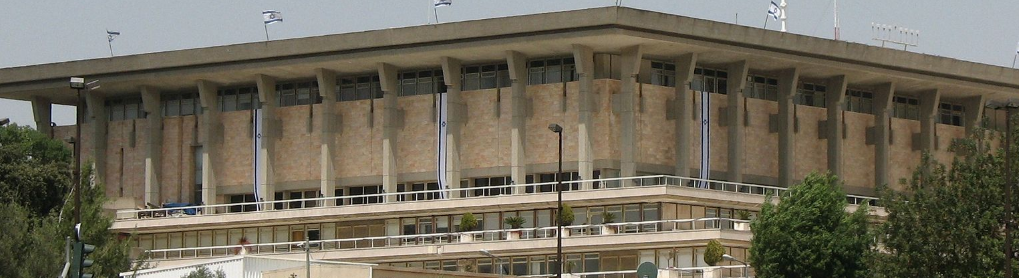 מאת James Emery from Douglasville, United States - Knesset_1368, CC BY 2.0, https://commons.wikimedia.org/w/index.php?curid=2834774
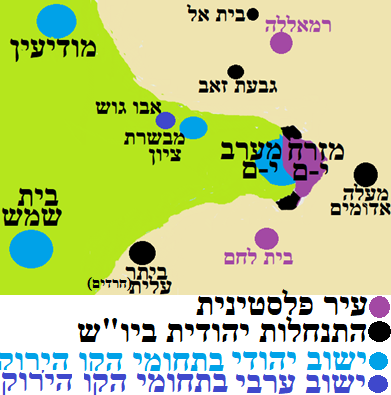 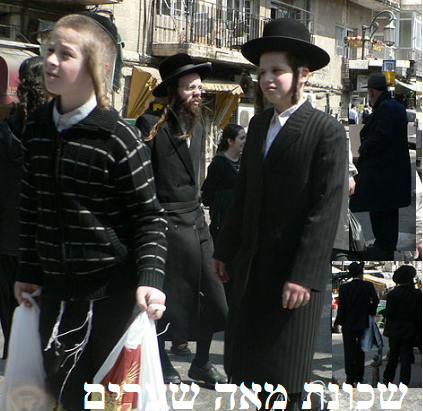 הצפי שלי היא שבקרוב ירושלים תהפוך לעיר חרדית וערבית
מאת W. Robrecht - http://wilrob.org, CC BY-SA 3.0, https://commons.wikimedia.org/w/index.php?curid=2194373
מטרופולין חיפה
לפני קום המדינה חיפה היית המרכז כי העותומנים חיברו את חיפה עם דמשק במסילת רכבת והבריטים הפכו אותה למרכז כלכלי ובנו את הנמל שאליו הגיע צינור נפט מעיראק.
עם הקמת המדינה לאחר מלחמת העצמאות התרחשו 2 תמורות:                                                                                                    1. מעמד חיפה ירד בעקבות הניתוק בין ישראל לשכנותיה                                                                                        2. הרבה ערבים עזבו במלחמת העצמאות. חיפה הפכה מעיר עם רוב ערבי לעיר עם רוב יהודי
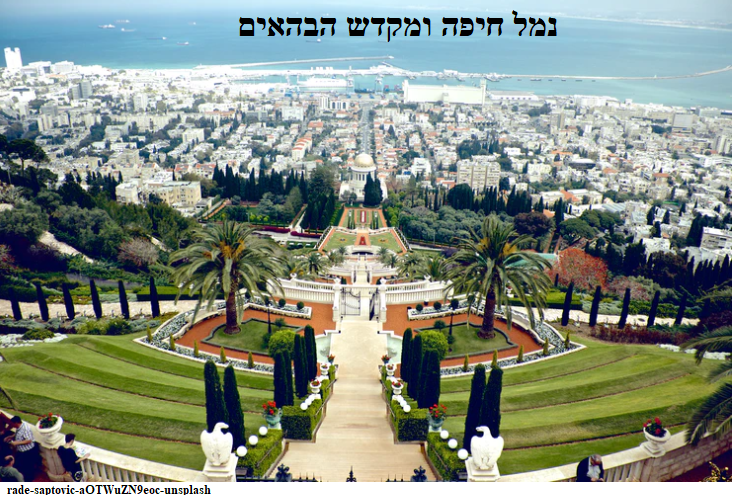 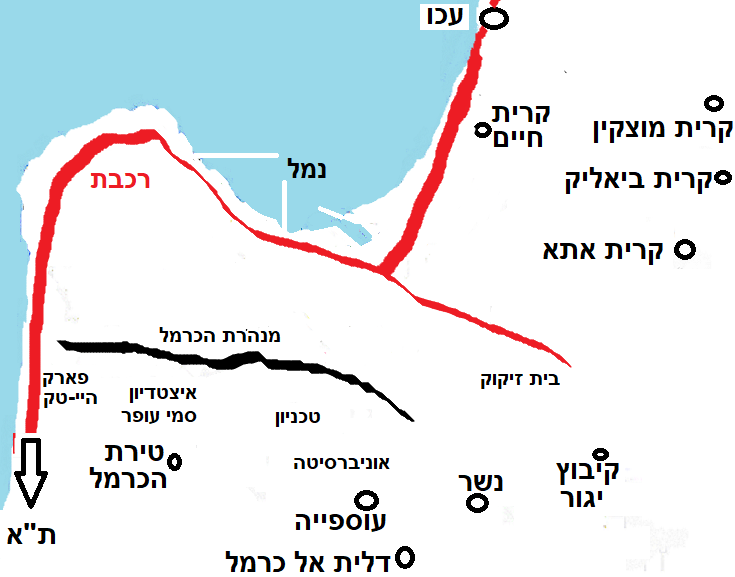 מטרופולין ב"ש
טבעות יישובים מסביב ב"ש 
עיירות פיתוח עניות כמו ירוחם ודימונה
פרוורים עשירים כמו עומר ומיתר
קיבוצים כמו שדה בוקר
יישובים בדואים כמו ערערה
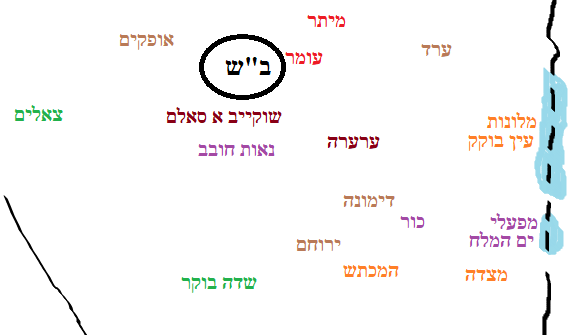 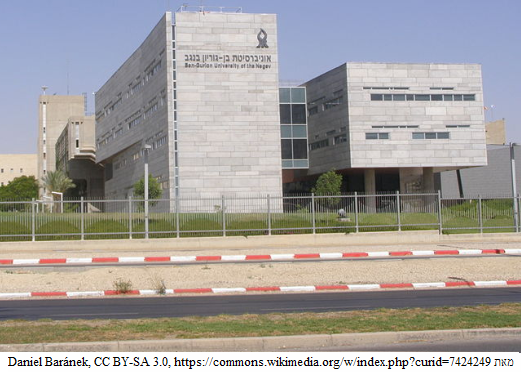 בריכות אידוי במפעלי ים המלח. מספק תעסוקה
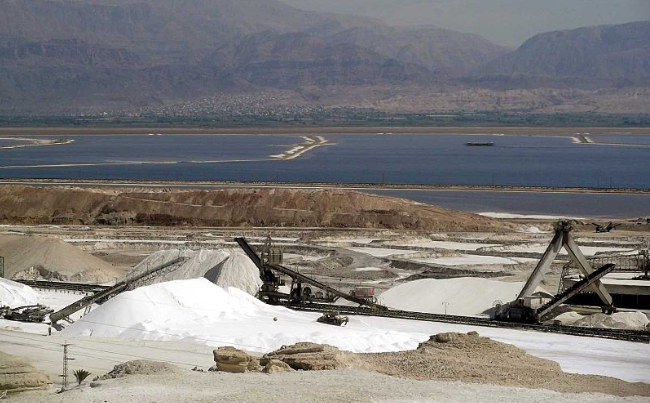 מאת User:Ranbar - נוצר על ידי מעלה היצירה, CC BY-SA 3.0, https://commons.wikimedia.org/w/index.php?curid=17026478
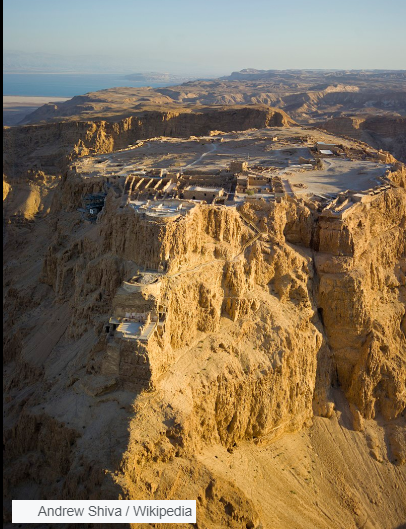 מצדה – הר המתאבדים המטורפים והאידיוטים

קרוב לים המלח
מאת Andrew Shiva / Wikipedia, CC BY-SA 4.0, https://commons.wikimedia.org/w/index.php?curid=25671212
ערים בישראל
1. עיר עתיקה – י-ם, עכו, יפו. מושכת תיירות אך סובלת מקשיי תחבורה כי הכבישים צרים
2. עיר מעורבת – י-ם, חיפה, לוד, רמלה, עכו. חיים בה יהודים וערבים
3. עיר פיתוח חדשה שקמה בפריפריה כדי לקלוט את עולי המזרח בשנות ה-60. קריית-גת, דימונה, ירוחם, קריית-שמונה, שלומי וכו'
4. עיר חרדית חדשה כמו בית"ר עלית ואלעד
עיר עתיקה
עכו: רע לתחבורע, טוב לתיירות
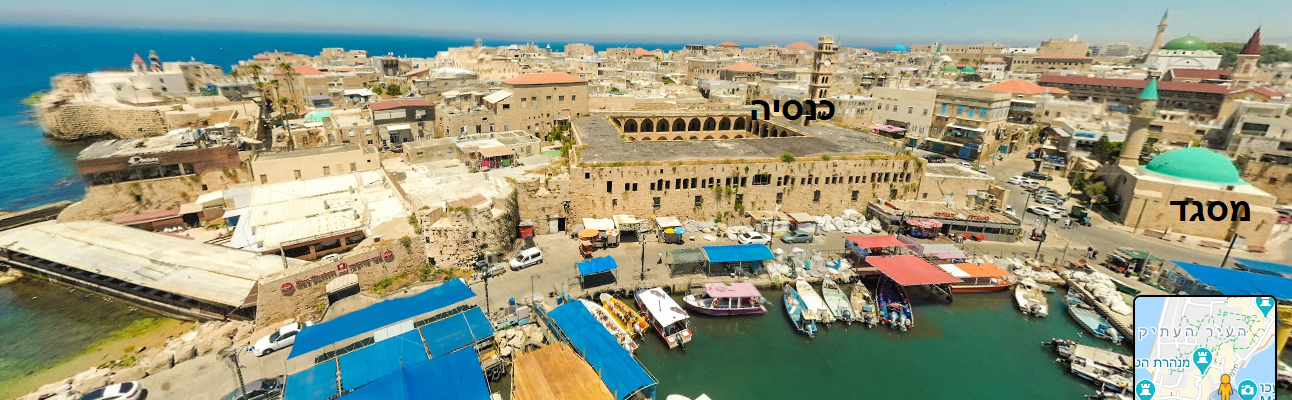 עיר מעורבת
עיר עם יהודים וערבים. למשל, עכו, יפו, י-ם, רמלה, לוד וחיפה

הם גרים בשכונות נפרדות, אם כי לעיתים יש חדירה והורשה - קבוצה אחת נכנסת לגור בשכונה השנייה 
ולכן האוכלוסייה הוותיקה של השכונה עוזבת. 
למשל, יש היום מעבר של ערבים מנצרת לנוף הגליל (שנקרה בעבר נצרת עלית), מעבר של יהודים ליפו הערבית ועוד.

הערים המעורבות סובלות מעזיבת יהודים מבוססים
ערי פיתוח חדשות שקמו בפריפריה שנות ה-60
למשל, קריית-שמונה בגליל ודימונה בנגב. 

מטרת הקמתן: 
- לפזר אוכלוסייה (שלא כולם יגורו בין חדרה לגדרה) 
- ליישב את אזורי הספר\גבול - להיאחז בקרקע באזורי הגבול כדי לחזק את  הריבונות של  המדינה מול הערבים.      
                                                                                 
בעיות: 
- ערי פיתוח לא יכלו להתחרות בת"א וי-ם. 
- בערי הפיתוח גרה אוכלוסיית עולים ענייה. החזקים היגרו למרכז. 
- בערי הפיתוח קם רק מפעל אחד ושהוא נקלע לקשיים (בשל הליברליזציה והגלובליזציה), אז נוצרה אבטלה.
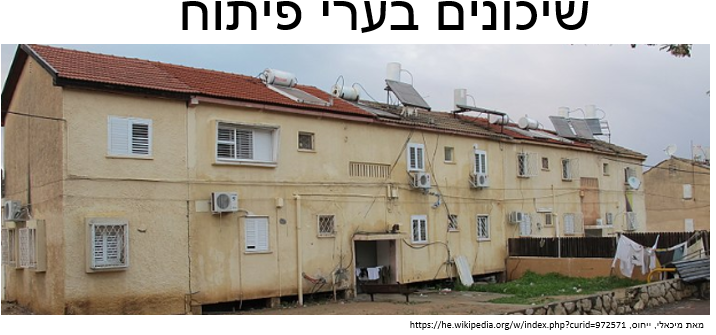 עיר חרדית חדשה
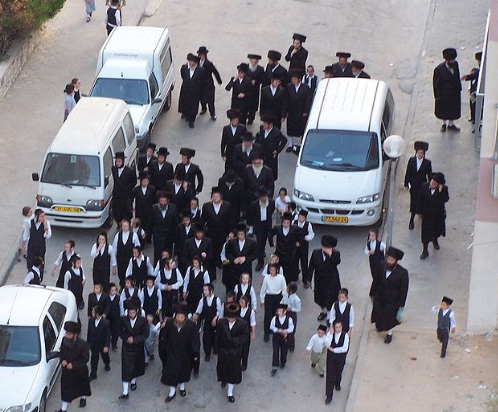 בעבר חרדים גרו בערי-האם כמו בני-ברק ושכונות חרדיות בי-ם, 
אך כמות החרדים גודלת בשל ילודה פסיכית. 
לכן יש מצוקת דיור וגם הדירות יקרות. 

לכן קמו חרדיות חדשות כמו אלעד ובית"ר עלית.   

שימושי קרקע : בתי-כנסת, ישיבות, מקוואות, דיור צפוף, אין אזורי בילוי

החרדים גרים בבידול מרחבי כדי לשמר את תרבותם    

קושי: לעירייה קשה לגבות מס עירוני ("ארנונה") מהתושבים העניים (רבים הם לא עובדים ומפרנסים משפחה מרובת ילדים.
פתרון של עיריית בני-ברק: הקמת שטחי מסחר שמהם העירייה גובה ארנונה גבוהה
Christophe cagé  French Wikipedia. Commons., CC BY 2.0, ttps://commons.wikimedia.org/w/index.php?curid=1741035